Cours n° 3Les institutions spécialisées de l’ONU et les droits fondamentaux
Daniel TurpProfesseur titulaire
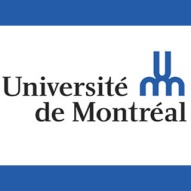 Droit international et constitutionnel des droits fondamentaux », DRT-3103
Les institutions spécialisées de l’ONU et les droits fondametnauxPlan du cours no 4
I-	L’Organisation internationale du travail (OIT) et les droits fondamentaux 
      A-  La Constitution de l’OIT et la Déclaration de l'OIT relative aux principes et droits fondamentaux au travail et les conventions et recommandations de l’OIT
      B-  La mise en œuvre des normes internationales du travail 
II-	L’Organisation des Nations Unies pour l’éducation, la science et la culture et les  droits fondamentaux 
      A-  L’Acte constitutif de l’UNESCO et les conventions, recommandations et déclarations de l’UNESCO
      B-  La procédure pour l’examen des communications relatives à des cas et des questions concernant l’exercice des droits de l’homme dans les domaines de compétence de l’UNESCO (Procédure 104 EX/3.3)
PROGRAMME DE LECTURES 
Lectures obligatoires : 
Document no 42 : Constitution de l’OIT, préambule et art. 22 à 34
Document no 43 : Déclaration de l’OIT relative aux principes et droits fondamentaux du travail 
Document no 45 : Convention (no 87) sur la liberté syndicale et la protection du droit syndical, 1948
Document no 54: Acte constitutif de l’UNESCO, préambule et art. 1
Lectures optionnelles :
Document no 53 : Convention (no 169) relative aux peuples indigènes et tribaux, 1989
Document no 55 : Convention concernant la lutte contre la discrimination dans le domaine de l'enseignement, 
Document 60.1 : Procédure pour l’examen des communications relatives à des cas et des questions concernant l’exercice des droits de l’homme dans les domaines de compétence de l’UNESCO (Procédure 104 EX/3.3). p. 262-265  (sur le site)
S
Daniel Turp, Université de Montréal, « Droit international et constitutionnel des droits fondamentaux », Cours n° 4
2
Les institutions spécialisées de l’ONU et les droits fondametnaux
INTRODUCTION

- La présence des institutions spécialisées au sein système de l’ONU :
Charte des Nations Unies, articles 57  et : 63

Article 57 
I. Les diverses institutions spécialisées créées par accords intergouvernementaux et pourvues, aux termes de leurs statuts, d’attributions internationales étendues dans les domaines économique, social, de la culture intellectuelle et de l’éducation, de la santé publique et autres domaines connexes, sont reliées à l’Organisation conformément aux dispositions de l’article 63.
2. Les institutions ainsi reliées à l’Organisation sont désignées ci-après par l’expression "institutions spécialisées ».

Article 63
1 Le Conseil économique et social peut conclure avec toute institution visée à l’article 57 des accords fixant les conditions dans lesquelles cette institution sera reliée à l’Organisation. Ces accords sont soumis à l’approbation de l’Assemblée générale.
2. Il peut coordonner l’activité des institutions spécialisées en se concertant avec elles, en leur adressant des recommandations, ainsi qu’en adressant des recommandations à l’Assemblée générale et aux Membres des Nations Unies.
S
Daniel Turp, Université de Montréal, « Droit international et constitutionnel des droits fondamentaux », Cours n° 4
3
Les institutions spécialisées de l’ONU et les droits fondamentaux
INTRODUCTION (suite)
Liste des institutions spécialisées

1) Fonds international de développement agricole (FIDA)
2) Fonds monétaire international (FMI)
	Groupe de la Banque mondiale
	3) Agence multilatérale de garantie des investissements (AMGI)
	4) Association internationale de développement (AID5) )Banque internationale pour la reconstruction et le développement (BIRD)
	6) Centre international pour le règlement des différends relatifs aux investissements (CIRDI)
	7) Société financière internationale (SFI)
8) Organisation de l'aviation civile internationale (OACI)
9) Organisation des Nations Unies pour l'alimentation et l'agriculture (FAO)
10) Organisation des Nations Unies pour l'éducation, la science et la culture (UNESCO)
11) Organisation des Nations Unies pour le développement industriel (ONUDI)
12) Organisation internationale du Travail (OIT)    
13) Organisation maritime internationale (OMI)
14) Organisation météorologique mondiale (OMM)
15) Organisation mondiale de la propriété intellectuelle (OMPI)
16) Organisation mondiale de la santé (OMS)
17) Union internationale des télécommunications (UIT) 
18) Union postale universelle (UPU)
S
Daniel Turp, Université de Montréal, « Droit international et constitutionnel des droits fondamentaux », Cours n° 4
4
Les institutions spécialisées de l’ONU et les droits fondamentaux
I- L’Organisation internationale du travail (OIT) et les droits fondamentaux 

A-  La Constitution de l’OIT et la Déclaration de l'OIT relative aux principes et droits fondamentaux au travail et les conventions et recommandations de l’OIT

- Constitution de l’OIT, préambule :  
Attendu qu’il existe des conditions de travail impliquant pour un grand nombre de personnes l’injustice, la misère et les privations, ce qui engendre un tel mécontentement que la paix et l’harmonie universelles sont mises en danger, et attendu qu’il est urgent d’améliorer ces conditions: par exemple, en ce qui concerne la réglementation des heures de travail, la fixation d’une durée maximum de la journée et de la semaine de travail, le recrutement de la main-d'œuvre, la lutte contre le chômage, la garantie d’un salaire assurant des conditions d’existence convenables, la protection des travailleurs contre les maladies générales ou professionnelles et les accidents résultant du travail, la protection des enfants, des adolescents et des femmes, les pensions de vieillesse et d’invalidité, la défense des intérêts des travailleurs occupés à l’étranger, l’affirmation du principe «à travail égal, salaire égal», l’affirmation du principe de la liberté syndicale, l’organisation de l’enseignement professionnel et technique et autres mesures analogues; […];

 Plus de 195 conventions et protocoles adoptées par l’OIT et 202 recommandations adoptées lors des Conférences internationales du travail ((Code international du travail) 

Voir aussi la Déclaration de l'OIT relative aux principes et droits fondamentaux au travail et son suivi, et en particulier son § 2;

 Ratifications des conventions fondamentales et protocoles par pays : http://www.ilo.org/dyn/normlex/fr/f?p=1000:10011:0::NO:10011:P10011_DISPLAY_BY,P10011_CONVENTION_TYPE_CODE:2,F
- 

-- -  -
Daniel Turp, Université de Montréal, « Droit international et constitutionnel des droits fondamentaux », Cours n°3
5
Les institutions spécialisées de l’ONU et les droits fondamentaux
I-	L’Organisation internationale du travail (OIT) et les droits fondamentaux (suite)     
      B-  La mise en œuvre des normes internationales du travail 
Trois mécanismes généraux : 
Constitution de l’OIT :
Rapports obligatoires : articles 19, 22 et 23 de la Constitution;
Plaintes : articles 24 à 34 (et en particulier plaintes par des organisations de travailleurs ou d’employeurs (articles 24 et 25);
Procédures d’enquêtes et études.
Procédure spéciale du Comité de la liberté syndicale
Convention (n°87) concernant la liberté syndicale et la protection du droit syndical, 1948 
  Comité institué en 1951 et hargé d'examiner les plaintes faisant état de violations des principes de la liberté syndicale, même si l'État en cause n'a pas ratifié les conventions s'y rapportant
 Dépôt des plaintes par des organisations de travailleurs ou d'employeurs contre un État Membre.
Composition : un président indépendant, trois représentants des gouvernements, trois représentants des employeurs et trois représentants des travailleurs.
S'il estime une plainte recevable, il établit les faits en instaurant un dialogue avec le pays concerné. S'il conclut qu'il y eu violation des normes ou des principes relatifs à la liberté syndicale, il prépare un rapport qu'il soumet au Conseil d'administration et formule ses recommandations sur la façon de remédier à la situation.:
Daniel Turp, Université de Montréal, « Droit international et constitutionnel des droits fondamentaux », Cours n° 3
6
II- L’Organisation des Nations Unies pour l’éducation, la science et la culture et les  droits fondamentaux 

      A-  L’Acte constitutif de l’UNESCO et les conventions, recommandations et déclarations de l’UNESCO

Acte constitutif de l’UNESCO
Préambule
Que, la dignité de l’homme exigeant la diffusion de la culture et l’éducation de tous en vue de la justice, de la liberté et de la paix, il y a là, pour toutes les nations, des devoirs sacrés à remplir dans un esprit de mutuelle assistance ; 
Article 1 
L’Organisation se propose de contribuer au maintien de la paix et de la sécurité en resserrant, par l’éducation, la science et la culture, la collaboration entre nations, afin d’assurer le respect universel de la justice, de la loi, des droits de l’homme et des libertés fondamentales pour tous, sans distinction de race, de sexe, de langue ou de religion, que la Charte des Nations Unies reconnaît à tous les peuples. 

Voir aussi  la Convention concernant la lutte contre la discrimination dans le domaine de l'enseignement, 1960 et Protocole du 18 décembre 1962
     
 B-  La procédure pour l’examen des communications relatives à des cas et des questions concernant l’exercice des droits de l’homme dans les domaines de compétence de l’UNESCO (Procédure 104 EX/3.3)

- Examen d’une « question » relative à des « violations massives, systématiques ou flagrantes des droits de l’homme qui sont la conséquence soit d’une politique contraire aux droits de l’homme, pratiquée en droit ou en fait par un État, soit d’une accumulation de cas individuels qui constituent un ensemble concordant » (104 EX/Déc., 3.3, paragraphe 10). - Le Comité adopte un rapport confidentiel contenant « tous renseignements appropriés résultant de l’examen des communications par le Comité, que celui-ci jugera utile de porter à la connaissance du Conseil exécutif. Les rapports contiendront également les recommandations que le Comité peut souhaiter formuler, soit d’une manière générale, soit quant à la suite à donner à la communication soumise à son examen » (décision 104 EX/3.3, paragraphe 15).
Les institutions spécialisées de l’ONU et les droits fondamentaux
-  -
Daniel Turp, Université de Montréal, « Droit international et constitutionnel des droits fondamentaux », Cours n° 3
7
Cours no 5 : Le système interaméricain des droits fondamentaux
PLAN DE COURS
I-	Les normes interaméricaines de protection des droits fondamentauxA- Les normes de la Déclaration américaine des droits et devoirs de l'HommeB- Les normes de la Convention interaméricaine des droits de l'Homme, de ses protocoles et des autres traités interaméricains relatifs aux droits fondamentaux
II- 	Les mécanismes de mise en œuvre des normes interaméricaines de protection des droits 	fondamentauxA- Les mécanismes de mise en oeuvre de la Déclaration américaine des droits et devoirs de  l'Homme 
	B-  Les mécanismes de mise en oeuvre de la Convention américaine des droits de l'Homme et des autres traités interaméricains relatifs aux droits fondamentaux  
PROGRAMME DE LECTURES 
Lectures obligatoires : 
Document no 68 : Charte de l’Organisation des États américains (extraits)
Document no 69  : Déclaration américaine des droits et devoirs de l'Homme 
Document no 70  : Convention américaine des droits de l'Homme  
Document no 74 : Convention interaméricaine sur la violence exercée à l'encontre de la femme 
Document no 74.1 : Case of González et al. (“Cotton Field”) v. Mexico, Judgment of November 16, 2009 (http://www.corteidh.or.cr/docs/casos/articulos/seriec_205_ing.pdf) 
Lectures optionnelles :  
Document no 71 : Protocole à la Convention américaine traitant des droits économiques, sociaux et culturels
Document no 72 : Protocole à la Convention américaine traitant de l’abolition de la peine de mort  
Document no 73 : Convention interaméricaine pour la prévention et la répression de la torture
Droit international et constitutionnel des droits fondamentaux », Cours n° 4
8